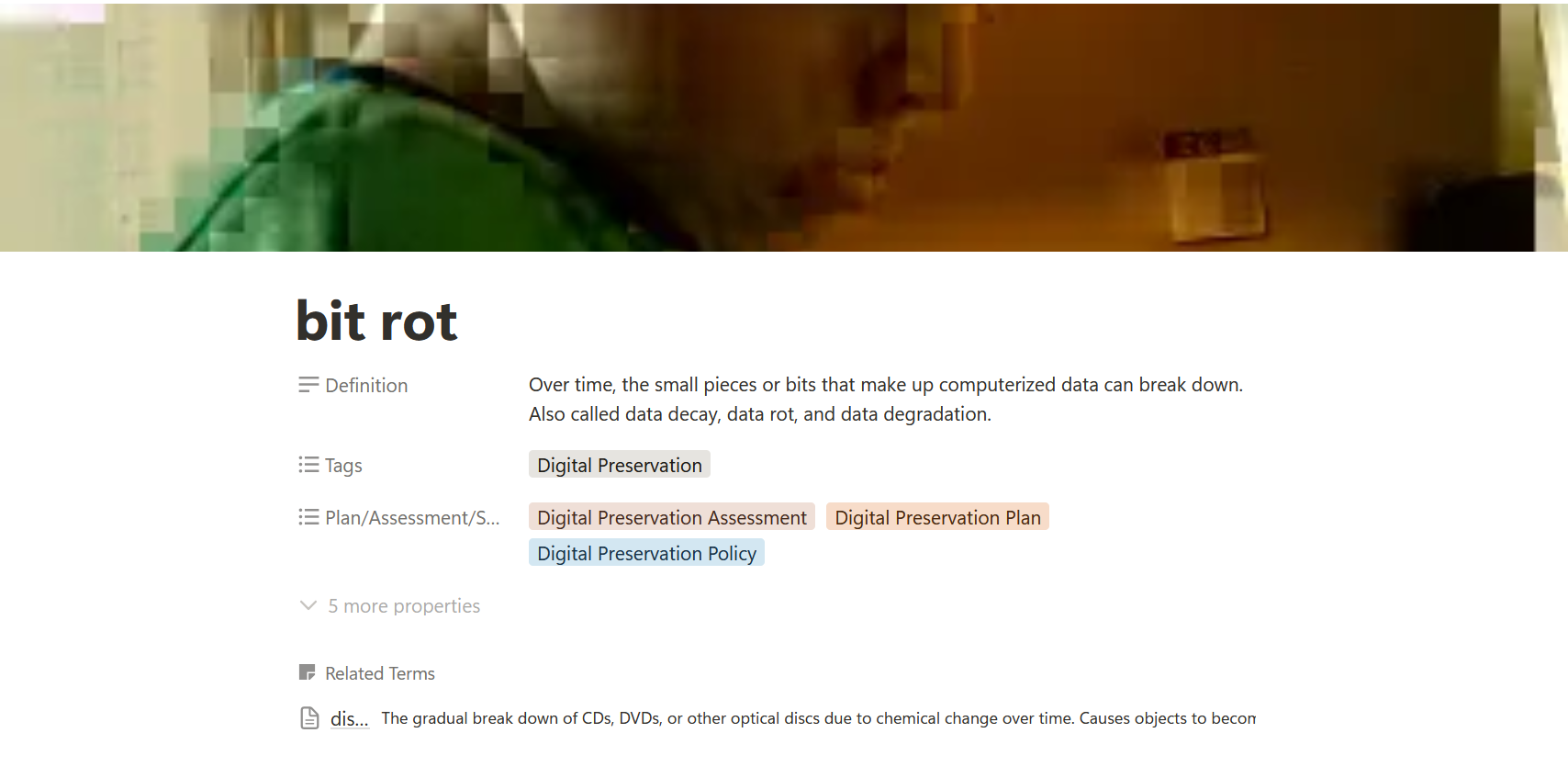 Say What?
DEMYSTIFYING PRESERVATION & CONSERVATION TERMS WITH CCAHA’S NEW GLOSSARY
Katie Lowe
Preservation Specialist, The Conservation Center for Art & Historic Artifacts
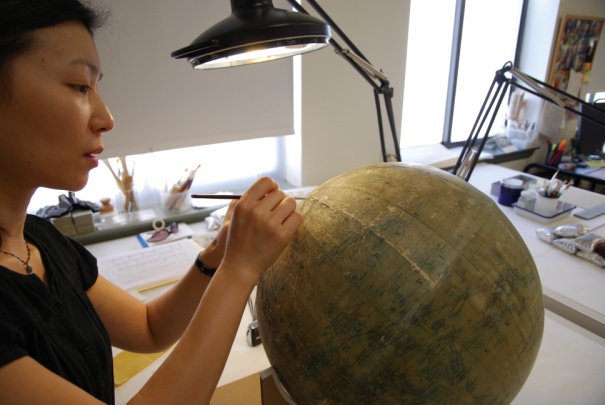 Conservation Center for Art & Historic Artifacts
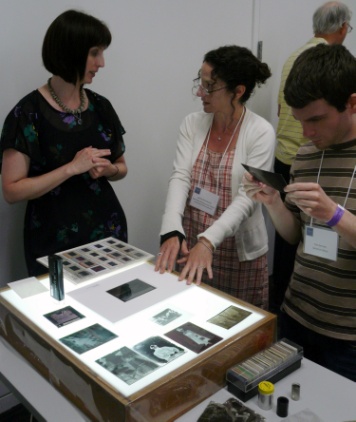 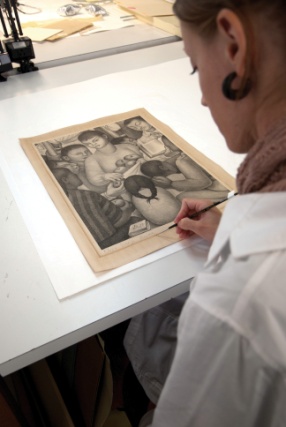 In a typical year: 

Preservation Services specialists complete over 50 survey projects.

 Approximately 60 CCAHA-sponsored workshops, conferences, webinars, and training sessions are presented.

 The Digital Imaging Services staff digitizes thousands of pages of fragile archival documents, books, and photographs.

 Conservators assess and treat more than 6,000 individual artifacts, from over 400 clients.

 Housing & Framing Services house approx. 75% of the artifacts treated (folder, sleeve, box, mat and frame, or sealed package).
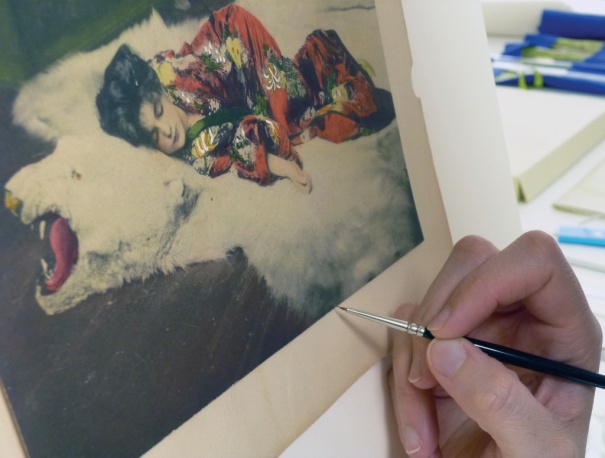 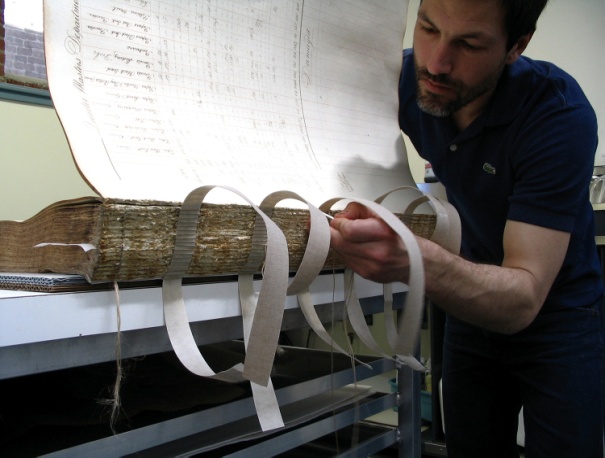 [Speaker Notes: And one quick note about the organization I work for, the Conservation Center is a regional conservation lab and preservation services facility. We are based in Philadelphia, but we work with organizations and clients all across the country. Our conservators treat paper-based objects like books, photographs, documents, artwork on paper, and more. Our preservation services staff work in the field, providing education programs and helping institutions plan for the future of their collections. 

As a preventive conservator, I work with both the conservation department and the preservation department to support preventive conservation projects and teaching. CCAHA also offers a wide range of digitization services, as well as fundraising assistance, housing and framing, and more. You can learn more about us and what we do at our website, ccaha.org.]
1. Background
3. Goals
2. The Team
4. Use
Agenda
5. Let’s Take A Tour!
6. Next Steps
7. Additional Resources
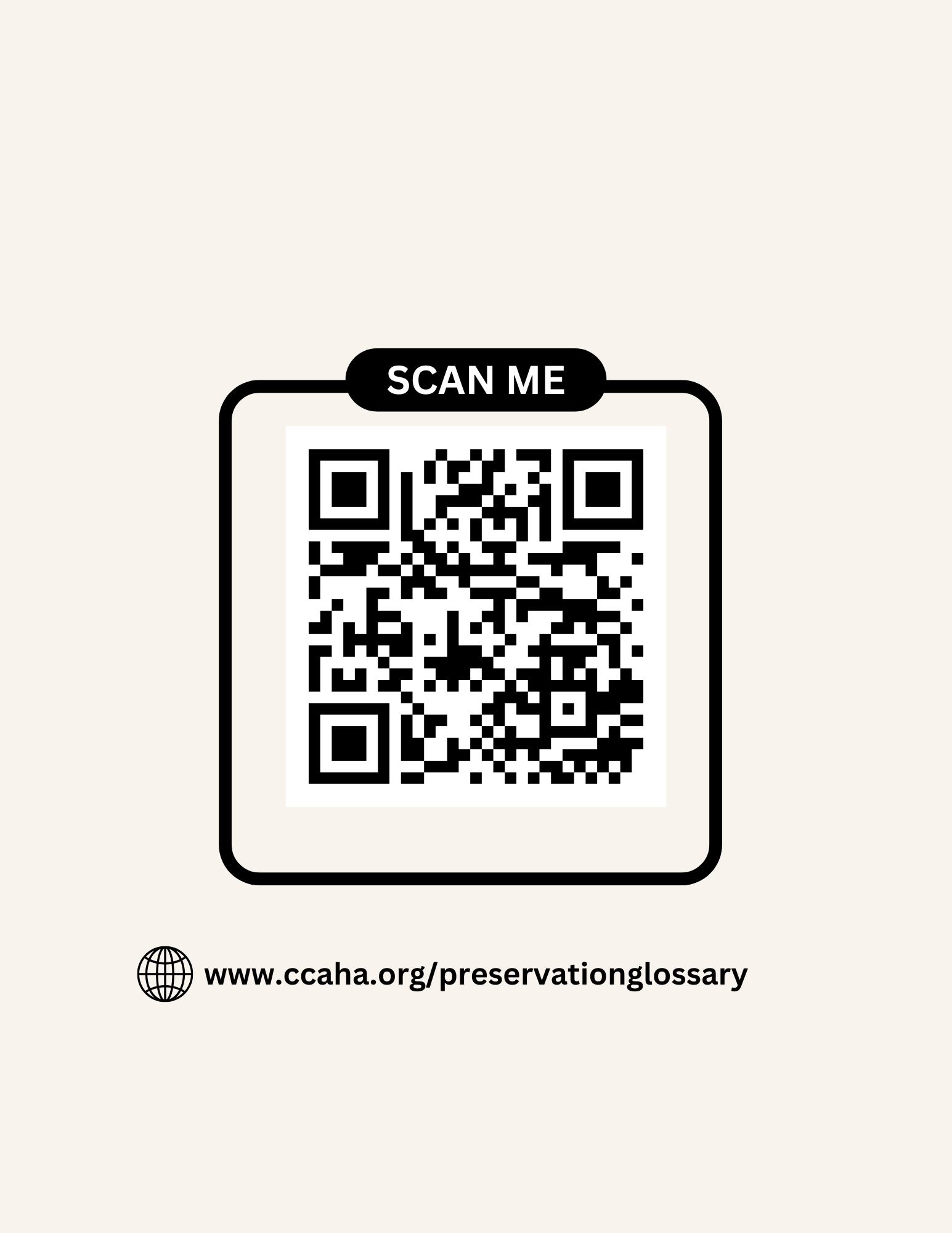 Follow Along!
Background
Theory: Preservation is for All
First version
NEH-funded
Collaboration with A4BLiP
PDF
Feedback
Definitions
No images
Not comprehensive
Goals
Image heavy
Interactive, comprehensive, & intuitive
Closing the “shared knowledge” gap
Interdisciplinary
Free & accessible
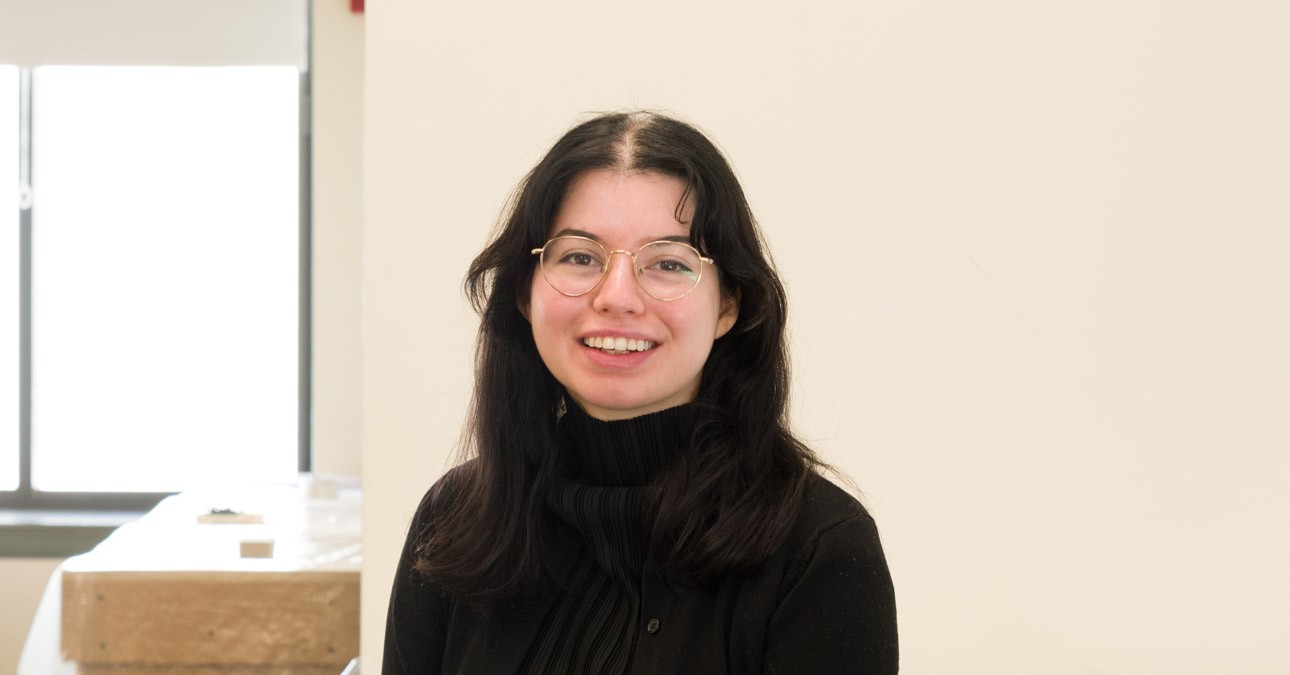 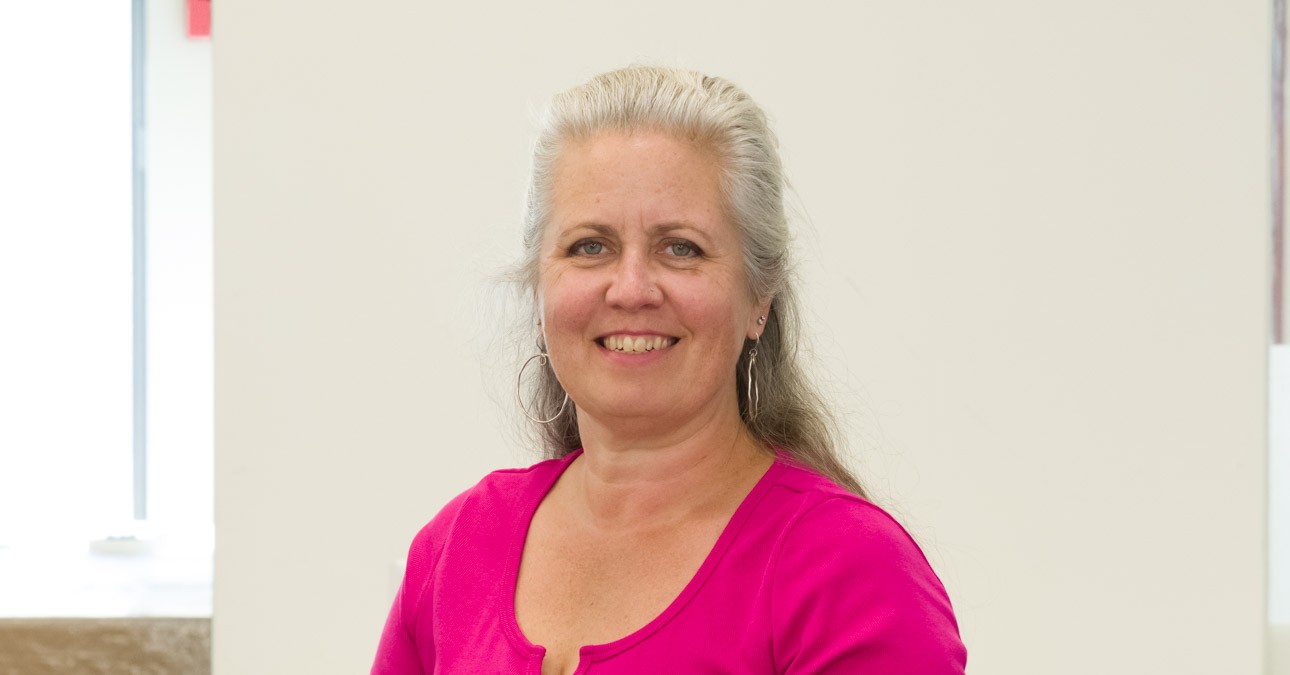 Camilla Dawson
Eliza 
Gilligan
Katie Lowe
Dria Lai
Jessica Silverman
Preservation Services Administrator
NEH Post-Graduate Preservation Specialist
Director of Conservation
Preservation Specialist
Senior Book Conservator
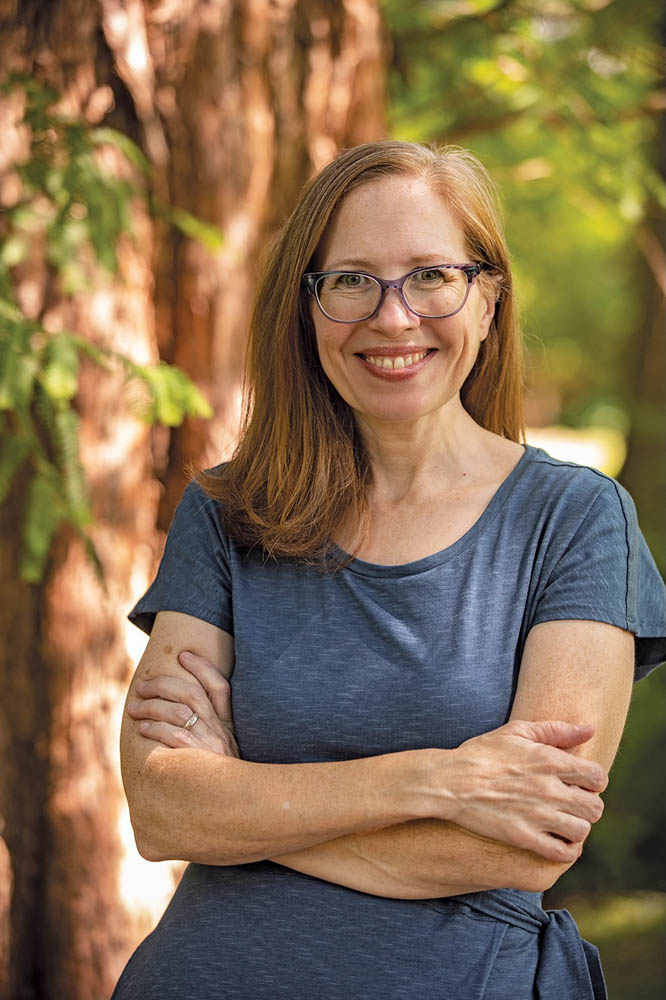 Kaitlyn Pettengill
Maddie Cooper
Lori Litchman
Preventive Conservator
Consultant
Digital Archives Specialist
Our Team
1
2
Database format
Searchable tags
3
4
Filter by assessment/service type
Image heavy
6
5
Tour: Key Features
Linked Definitions
8th Grade reading level
Uses
Users
1. Students & Researchers
Supplemental education
2. GLAM professionals
Support for collections care activities & Ongoing education
3. Private owners/non-traditional stewards
4. Volunteers
Understanding collections management & Preservation priorities
5. Board Members
6. CCAHA Clients
Understanding reports, webinars, & workshops
7. Your Aunt Carol 
(anyone!)
Learning is fun, preservation is cool
What’s Next?
Feedback
Quarterly review & revision
Plan for ongoing maintenance
Secure funding
Be responsive – what should the next version be?
Resources
SAR Guidelines for Collaboration: Glossary
Canadian Conservation Institute: Agents of Deterioration
SAA: Dictionary of Archives Terminology
MFA Boston: Conservation & Art Materials Encyclopedia Online (CAMEO)
American Institute for Conservation (AIC): AIC Wiki
Glossary
Feedback Form
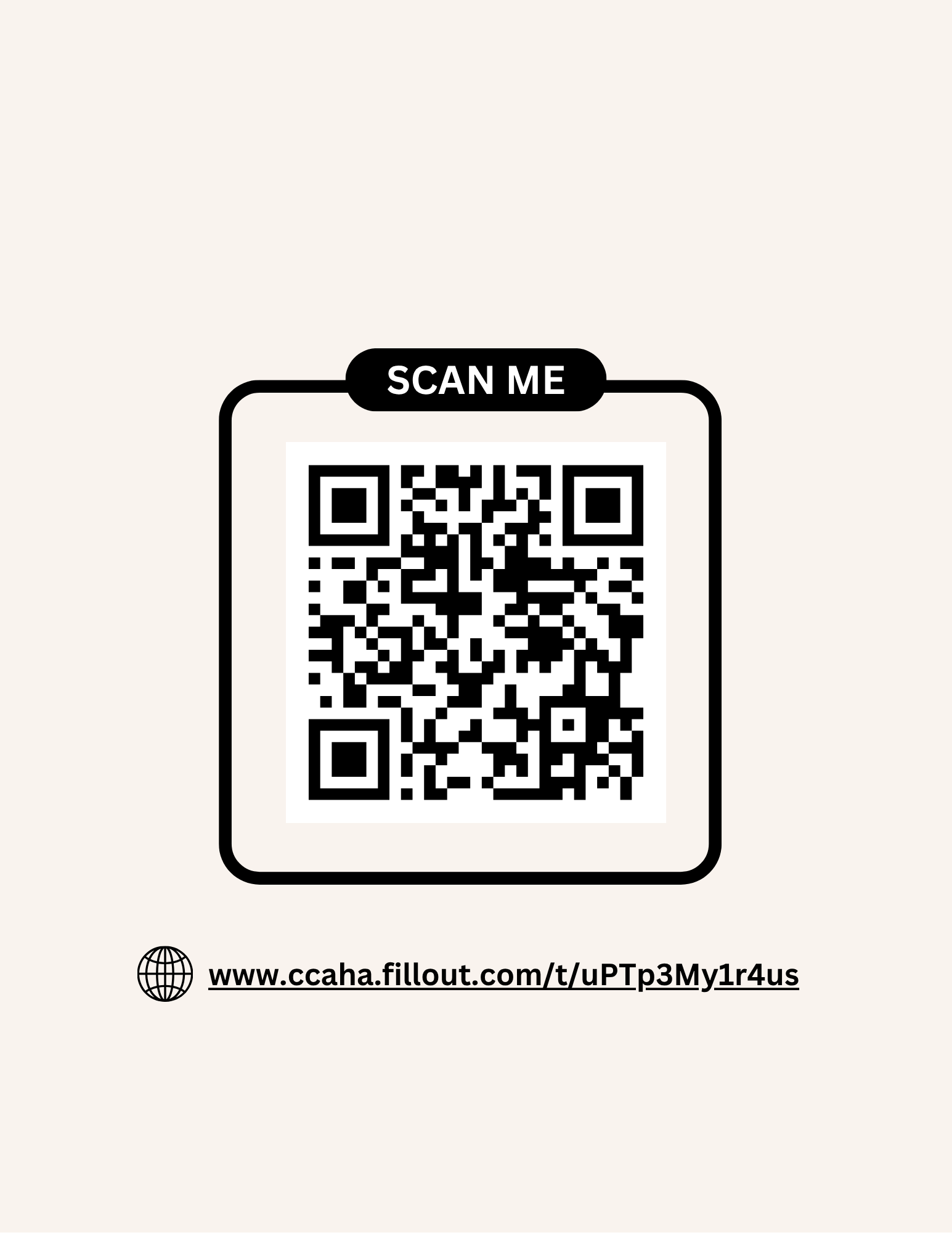 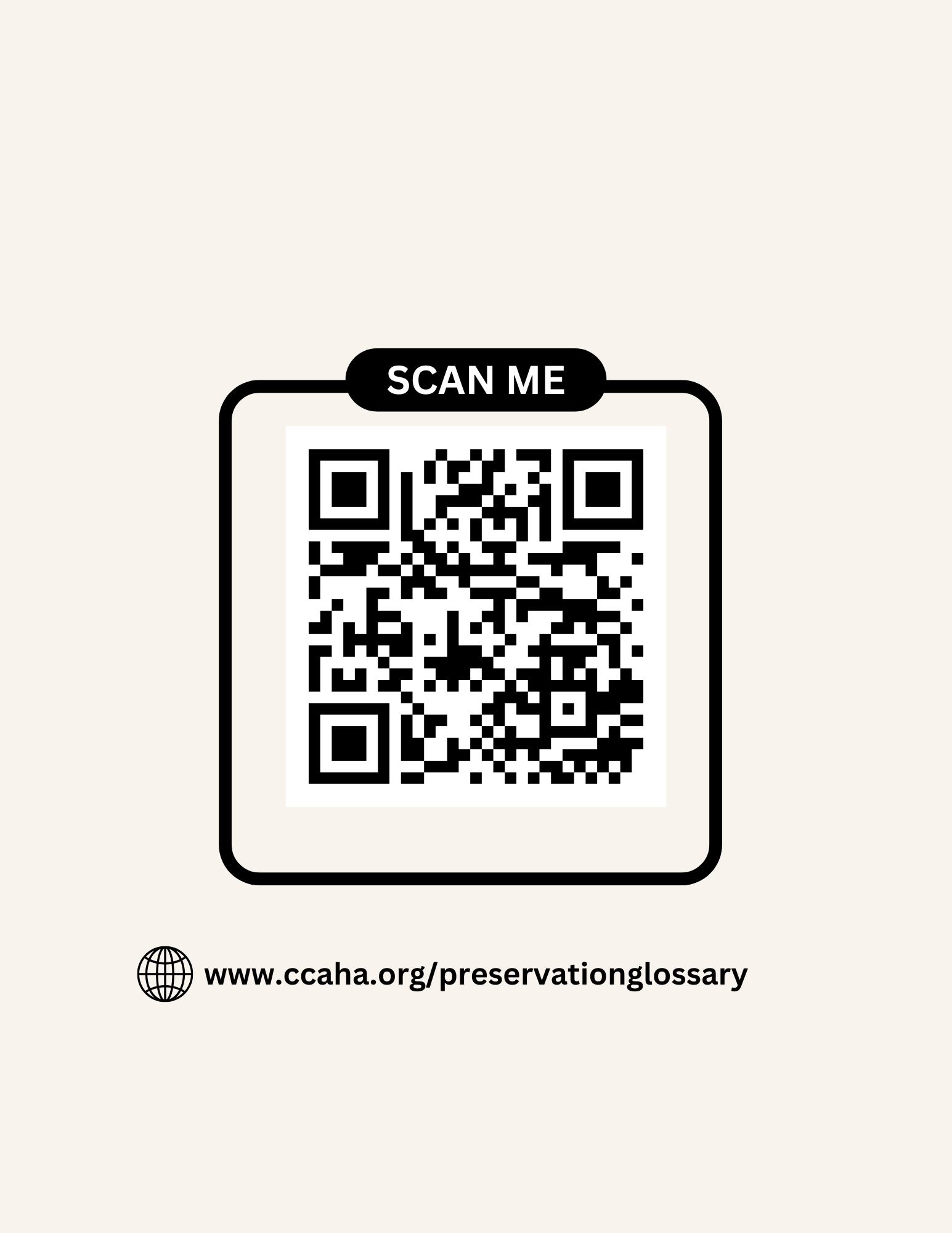